Info Berufspraktikum 2026
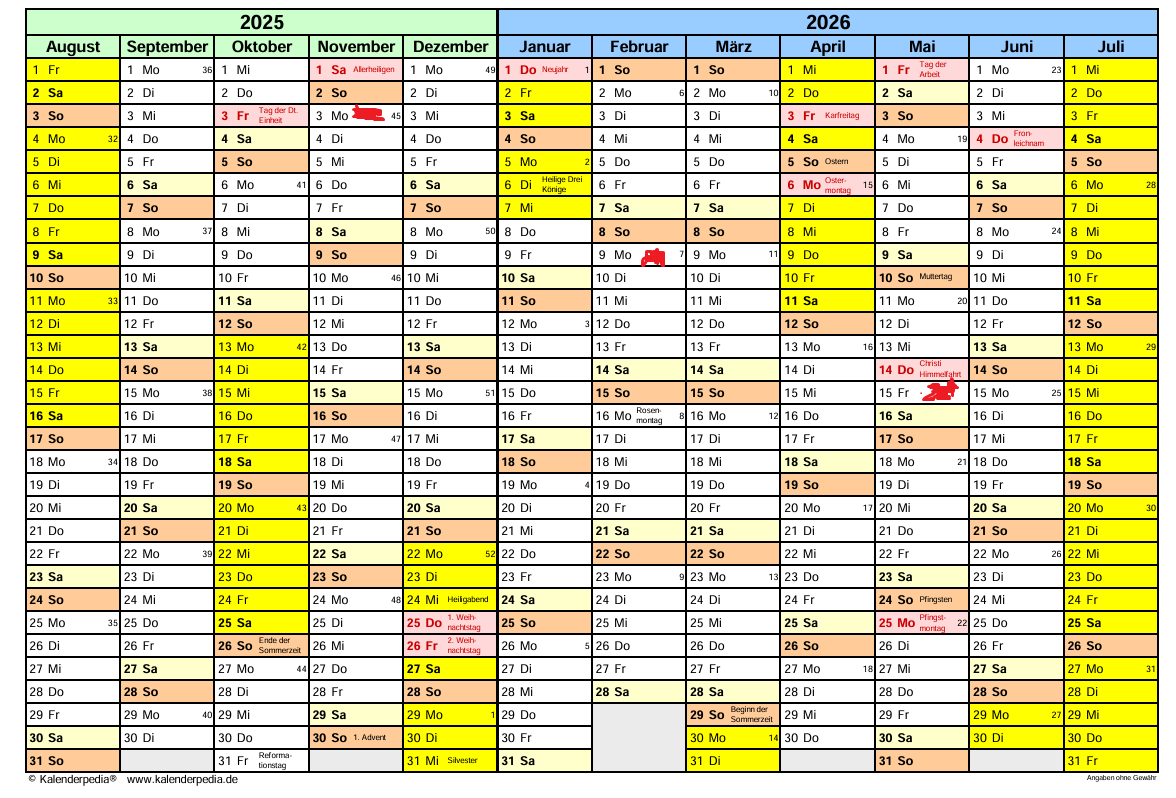 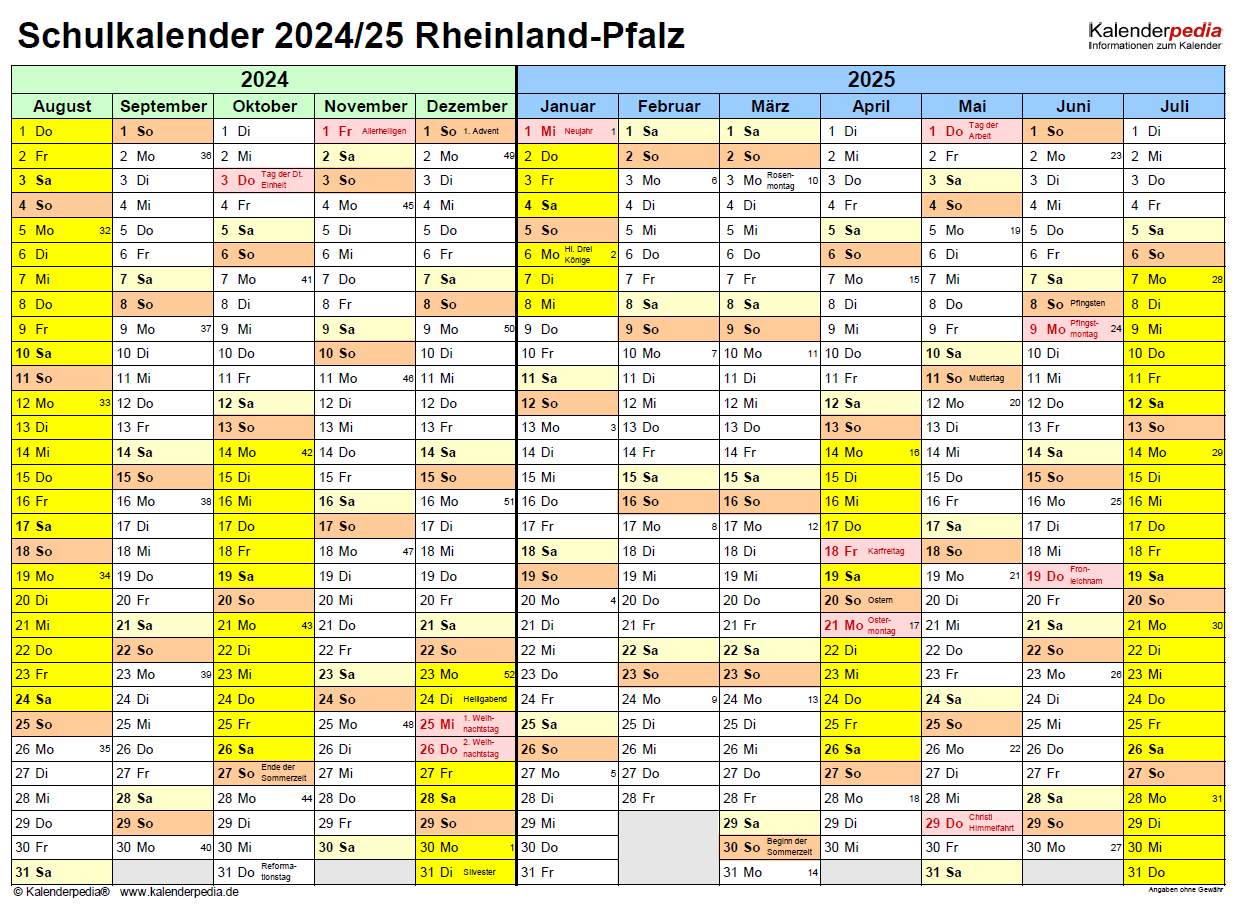 Zeitlicher Fahrplan
Ab heute 		Abgabe der Praktikumsanmeldung bei Herrn 							Kleuser (Fach oder Büro oder Chemievorbereitung)
31.10.25			Erste Auswertung durch KLE (welcher Kurs hat die              					(prozentual) meisten Anmeldungen
28.11.2025		letztmöglicher Abgabetermin
19.01.-29.01.26	Durchführung des Praktikums
Bis 02.03.26		Abgabe des Praktikumsberichtes
Wo finde ich welche Informationen?
Anschreiben an die Betriebe
Anmeldeformular
Beispiel für einen Praktikumsbericht
=>	Homepage
Beratung durch Herrn Jouaux 
Wildwuchs, Liste mit Firmen, die Stellen anbieten/angeboten haben
=>	KLE
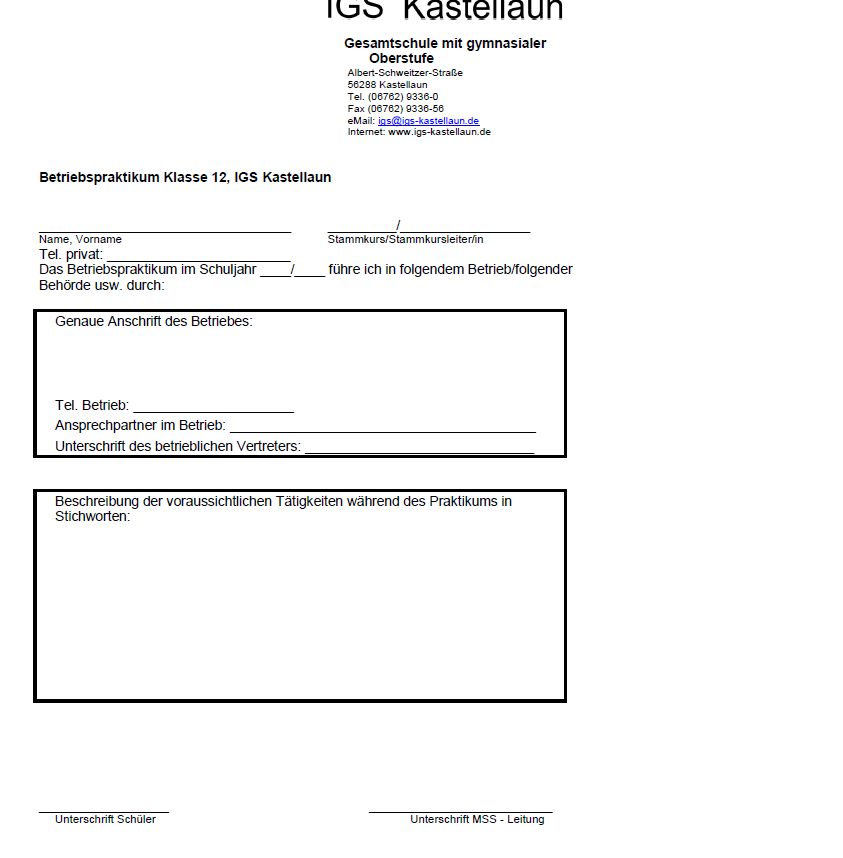